Student Success Through Quality Instruction
Discussion with AMCOA
September 29, 2017
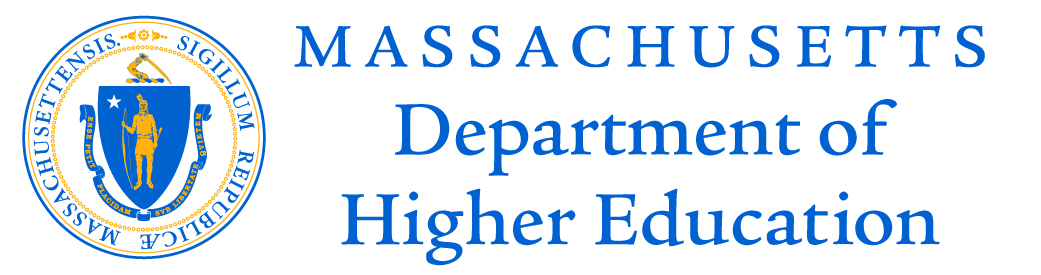 Where MA needs to be
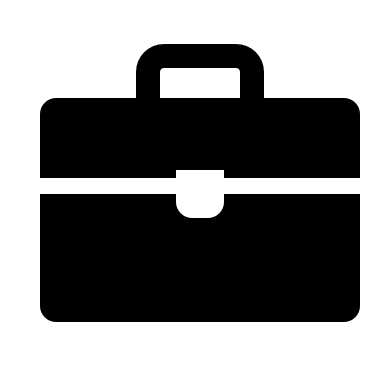 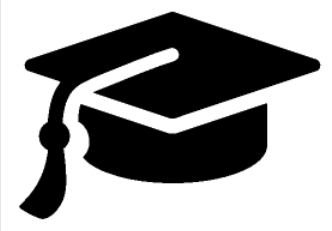 55%
72%
Percent of Massachusetts jobs requiring postsecondary education by 20202
Percent of Massachusetts adults with a postsecondary degree or certificate in 20141
Sources: 1“A Stronger Nation,” Lumina Foundation, 2016; 2Goal 2025, Lumina Foundation
2
The instructional black box?
Instruction






Teach the arts of inquiry & innovation
Engage the big questions
Connect knowledge with choices and action
Foster civic, intercultural, and ethical learning
Goals & Objectives

Essential Learning Outcomes

Inquiry and analysis
Critical & creative thinking
Written & oral communication
Quantitative reasoning
Teamwork & problem solving
Civic knowledge & engagement
Outcome Measure

VALUE 
Rubric

Topic selection
Knowledge, research 
& views
Design process
Analysis
Conclusion
Limitations & implications
?
3
The “student success” agenda
Supplemental Instruction/Tutoring
Guided Pathways
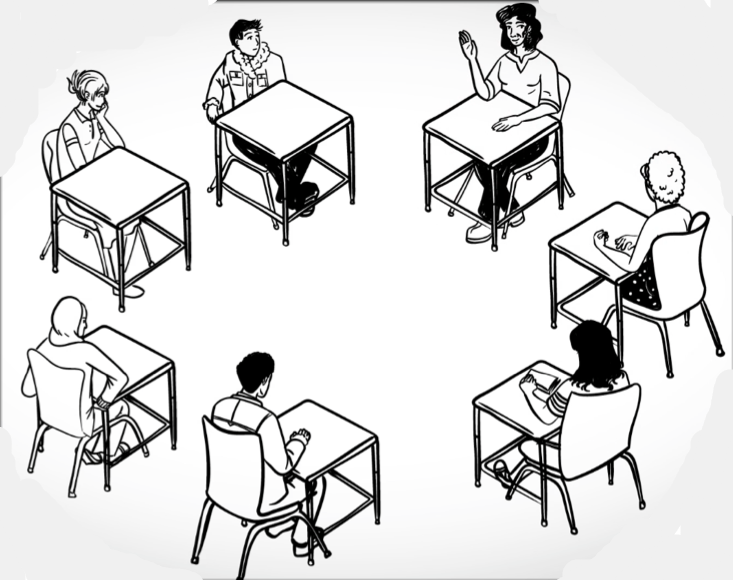 Predictive 
Analytics
High-impact Practices
Quality Instruction?
Authentic Assessment
Financial 
Supports
Course and Program Redesign
Advising
4
Instructors’ sizeable impact
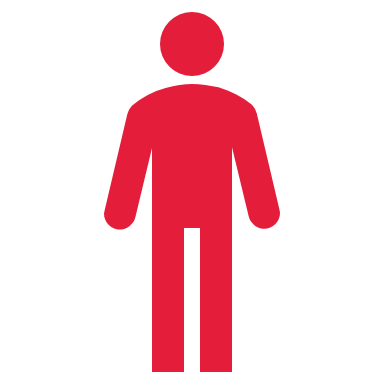 200:1
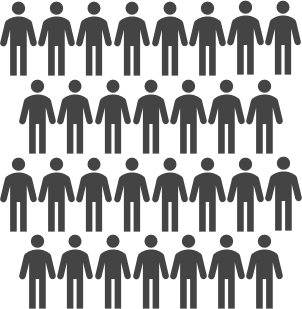 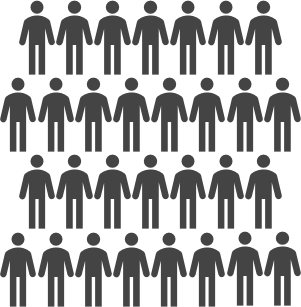 The typical college student spends 200 hours with instructors each semester; by comparison, students see their advisor for about an hour.2
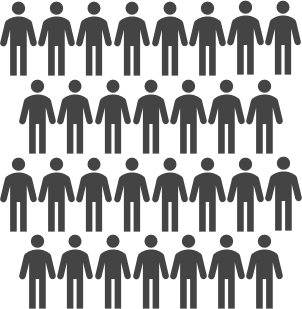 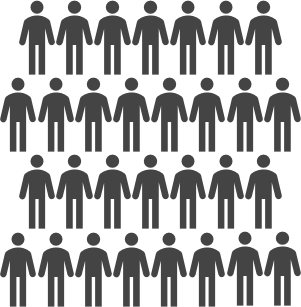 Using evidence-based practices, one instructor can  benefit 120-180 students per year, or more.1
Sources: 1Assumes a course load of 4 to 6 courses per year with an average of 30 students per course; 2”The Evolving Role of Faculty in Student Success,” EAB, 2016
5
The changing academic workforce
Today
1969
Tenure-Track Positions: 482,000 faculty (33.5%)
Non-Tenure Track: 103,000 faculty (21.7%)
(102,858)
(482,090)
Tenure-Track Positions: 371,000 faculty (78.3%)
Non-Tenure Track: 957,000 faculty (66.5%)
(956,984)
(371,142)
474,000 faculty
1,439,000 faculty
Sources: Kezar and Maxey, Association of Governing Boards of Universities and Colleges, 2013; National Center for Education Statistics, 2017
7
ACUE’s purpose and approach
Prepares and credentials college educators in evidence-based teaching practices necessary for student success.



Endorsed by the American Council on Education, one of the nation’s most influential higher education associations.
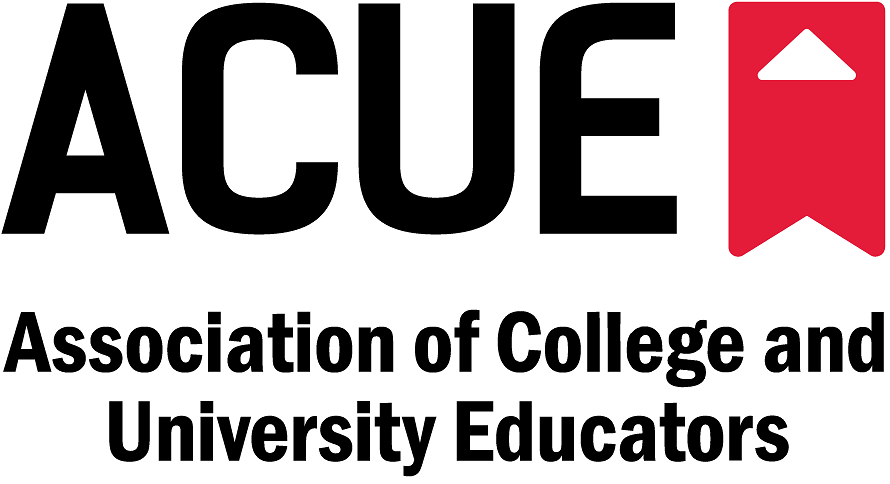 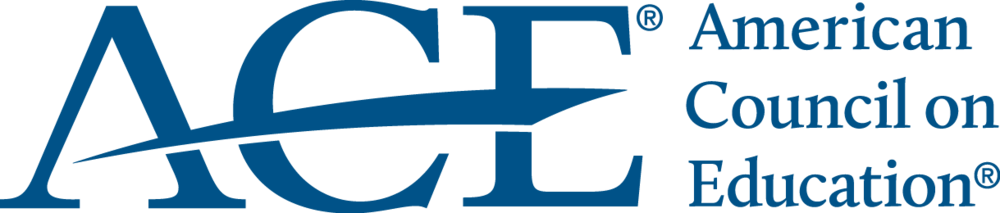 7
ACUE’s Course: Comprehensive and evidence-based
1
2
3
4
5
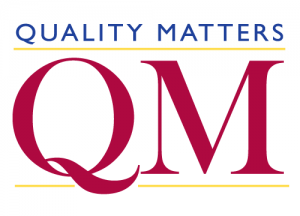 8
Adopted by institutions nationwide
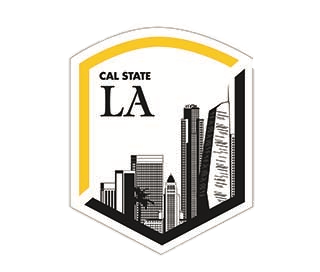 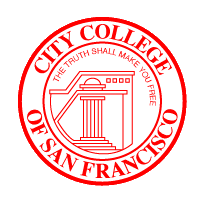 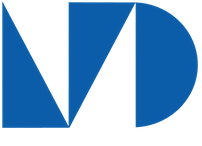 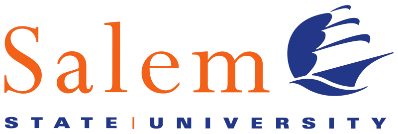 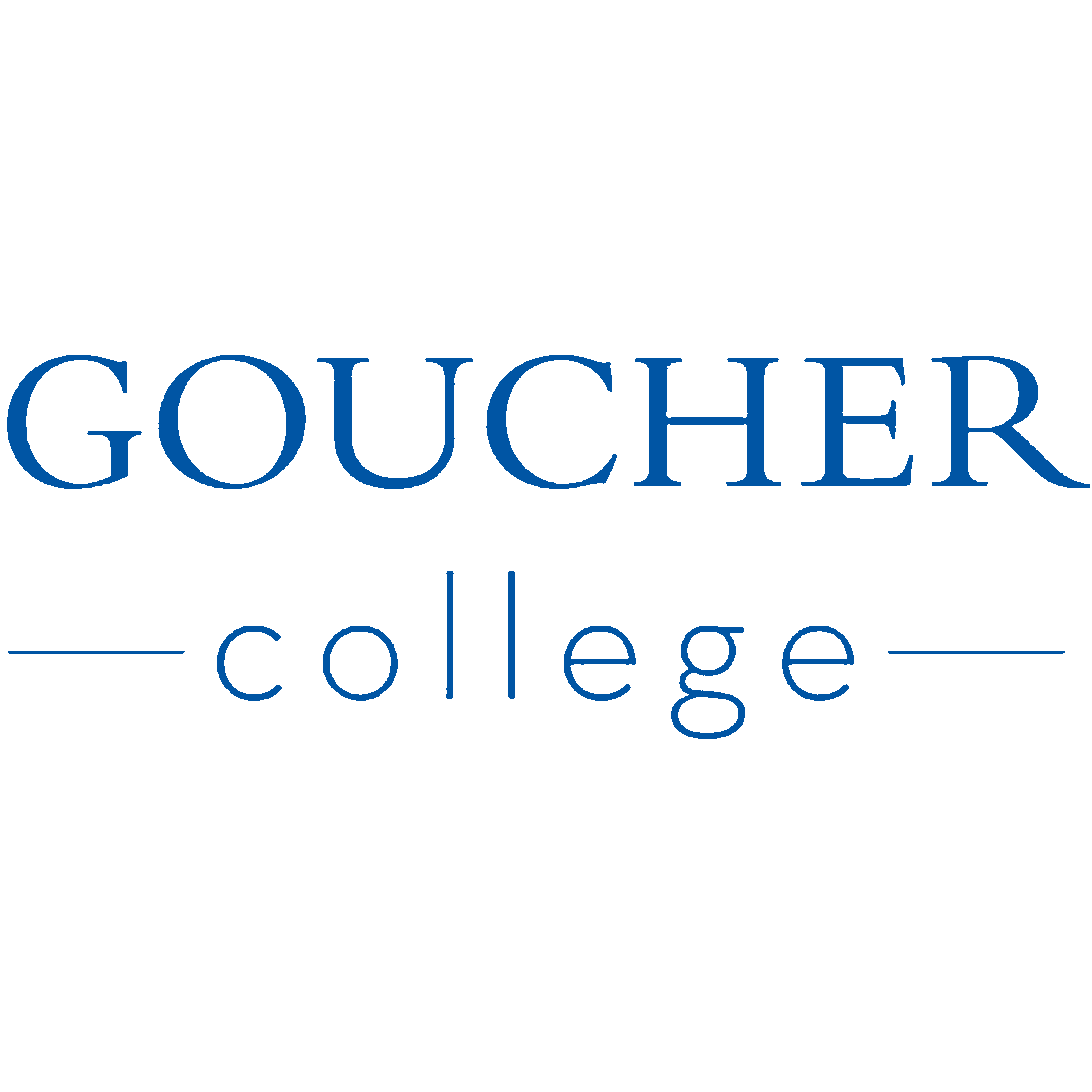 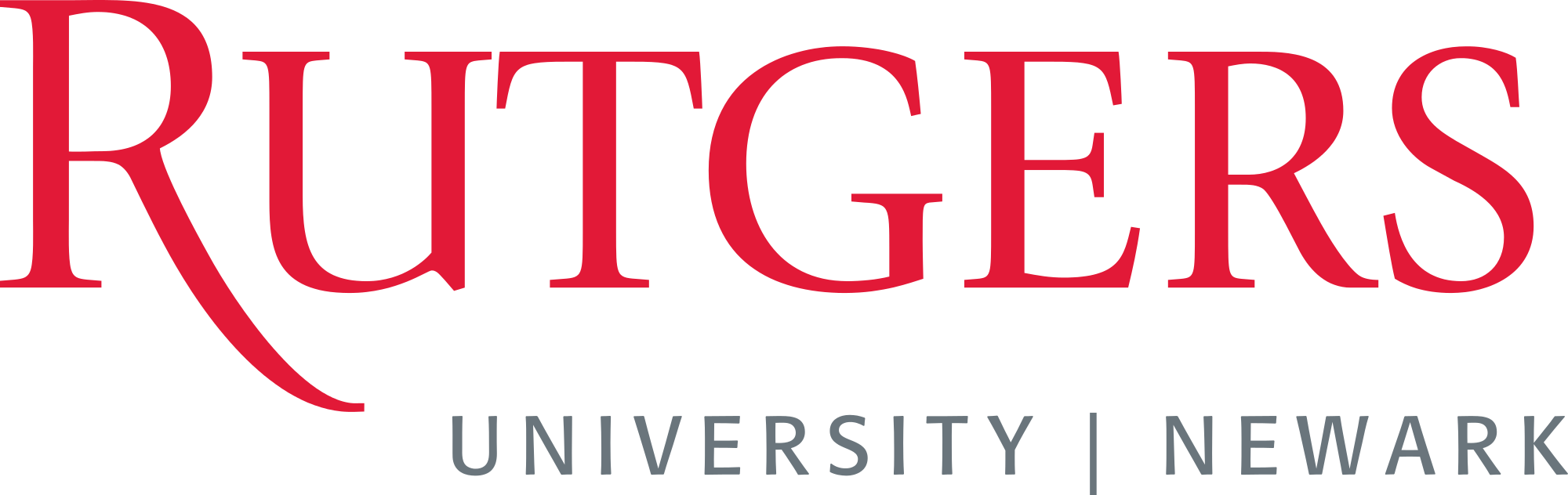 California State University, Los Angeles
Miami Dade
College
Rutgers University-Newark
Salem State
University
Goucher
College
City College of San Francisco
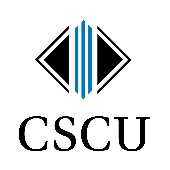 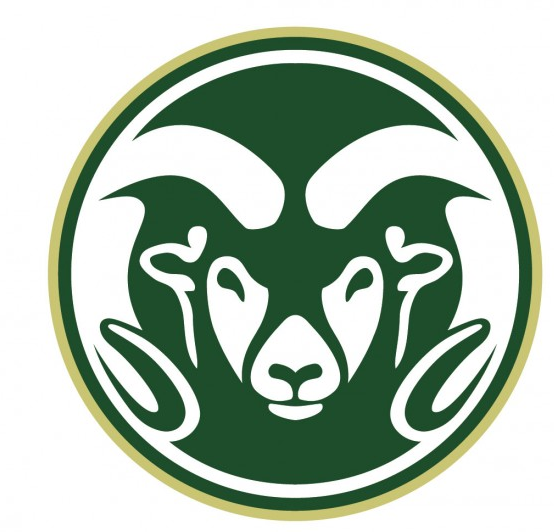 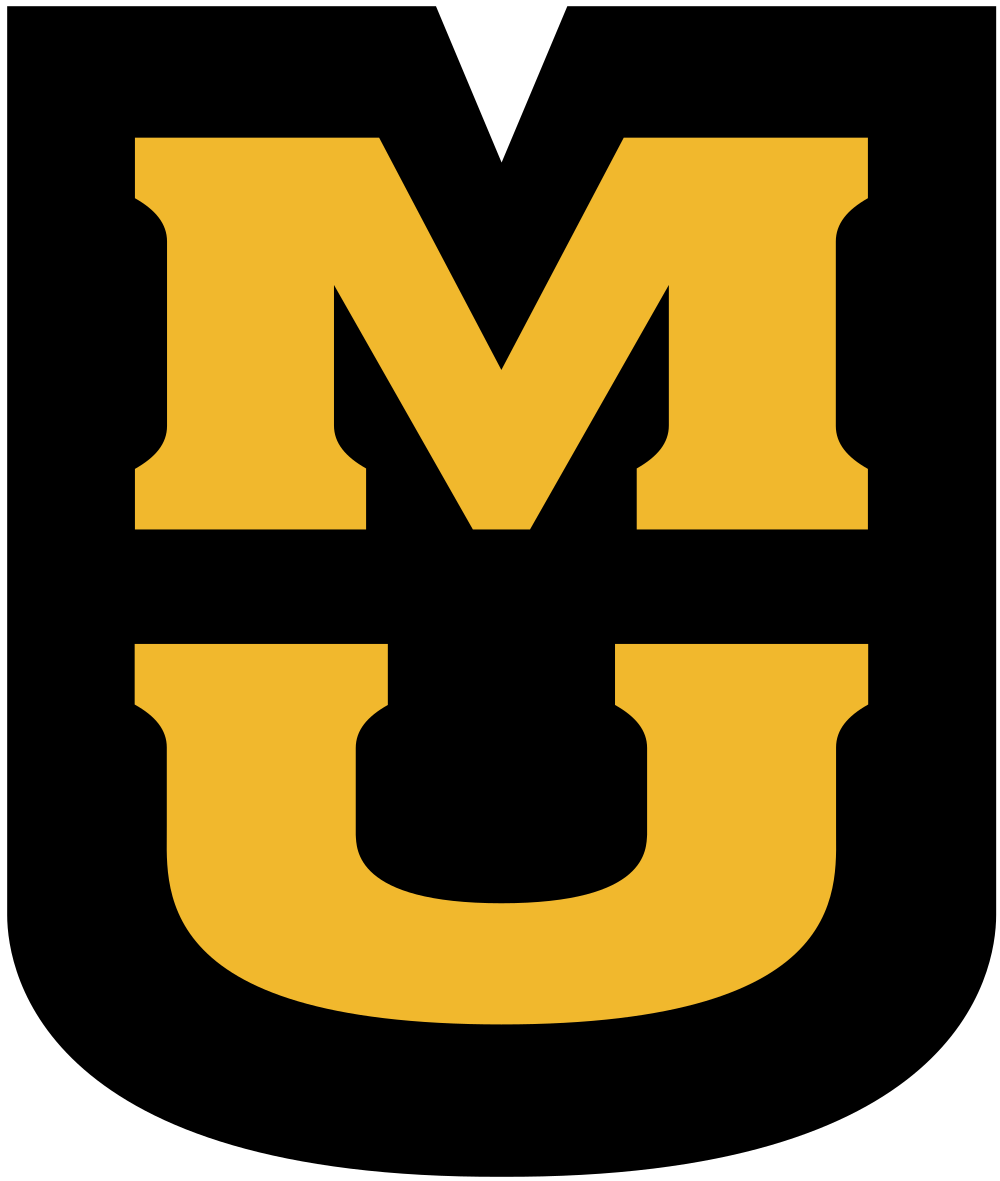 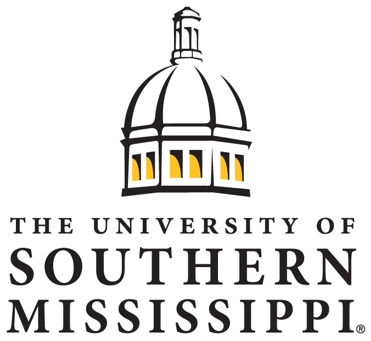 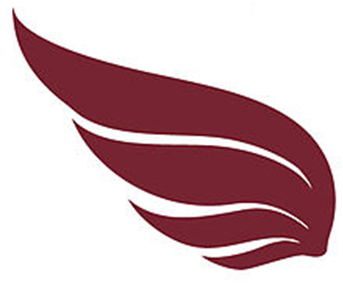 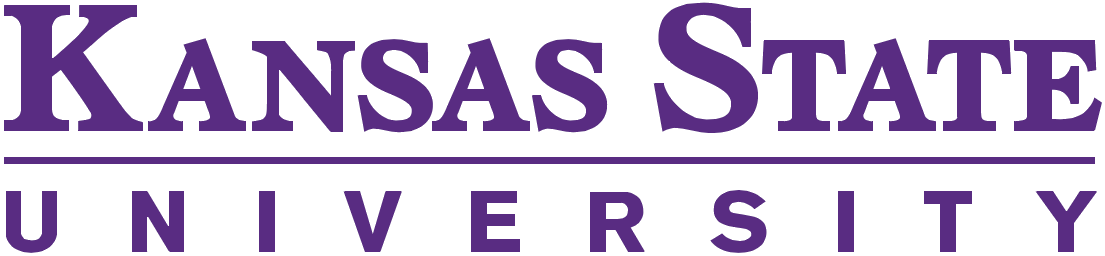 Kansas State
University
Connecticut State Colleges and Universities
University of the District of Columbia
University of 
Missouri
Colorado State 
University
The University of
Southern Mississippi
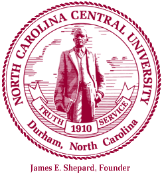 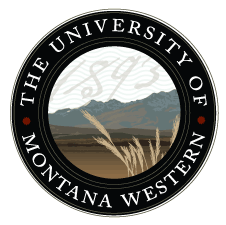 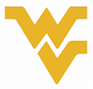 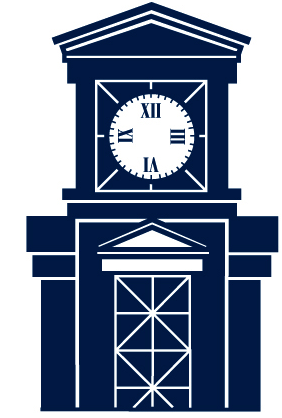 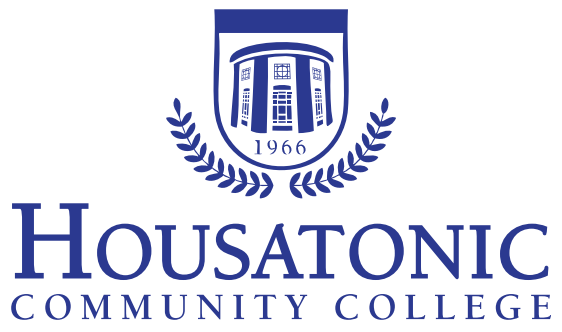 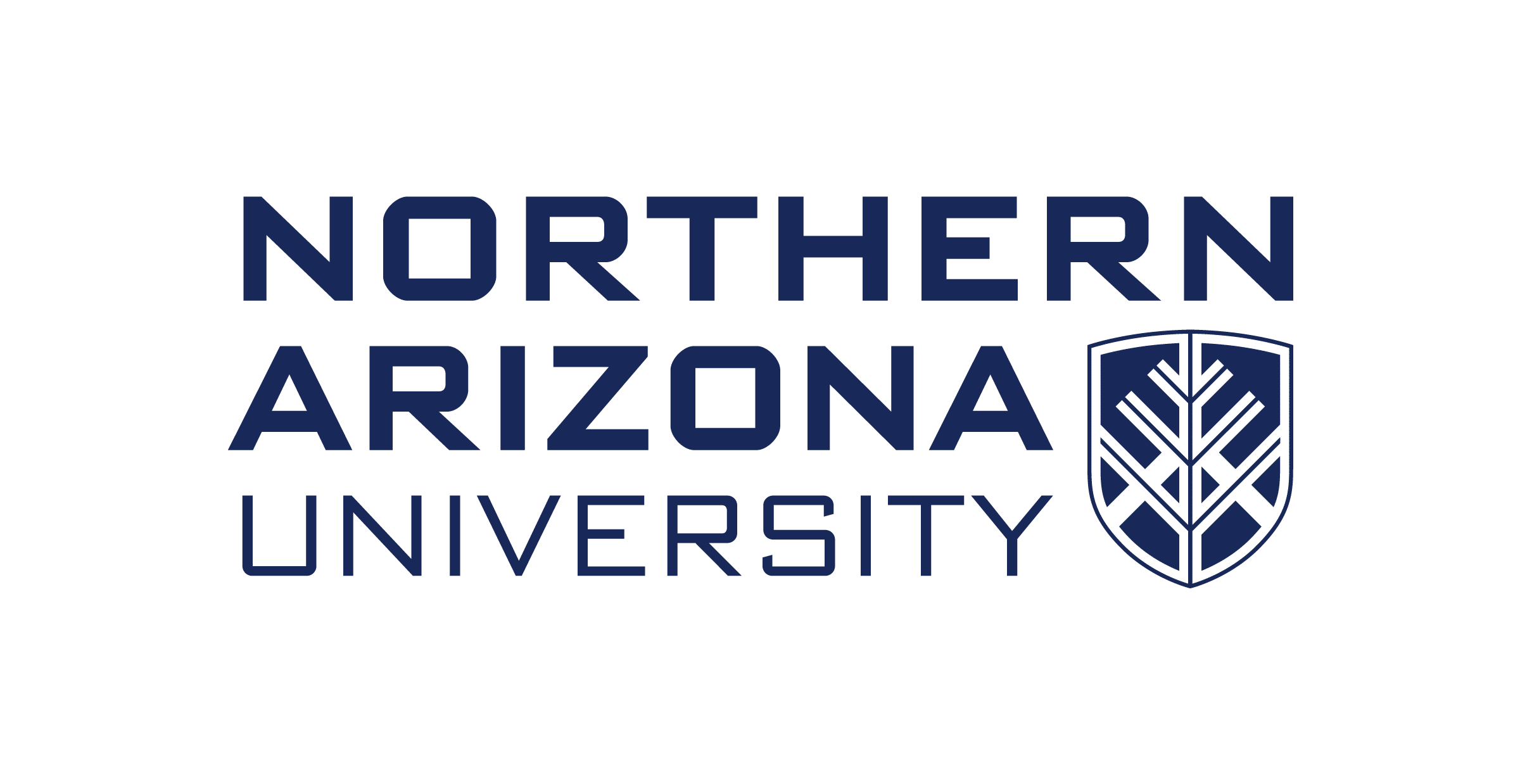 Eastern Connecticut State University
Northern Arizona University
Housatonic Community College
North Carolina Central University
West Virginia
University
The University of Montana-Western
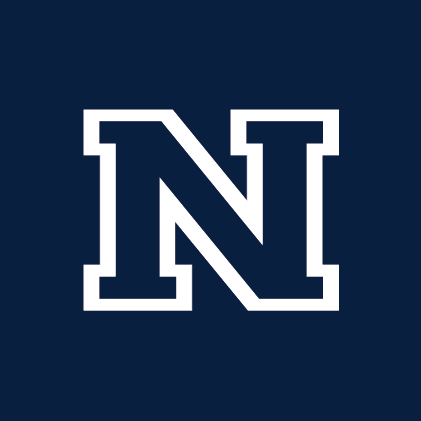 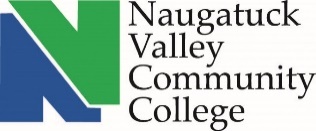 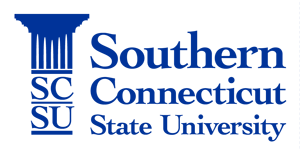 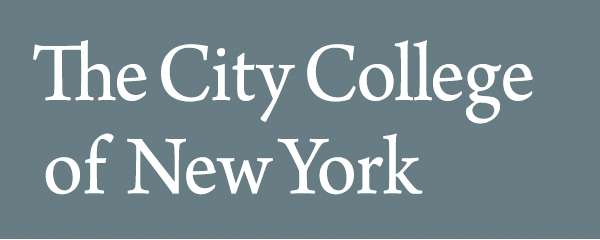 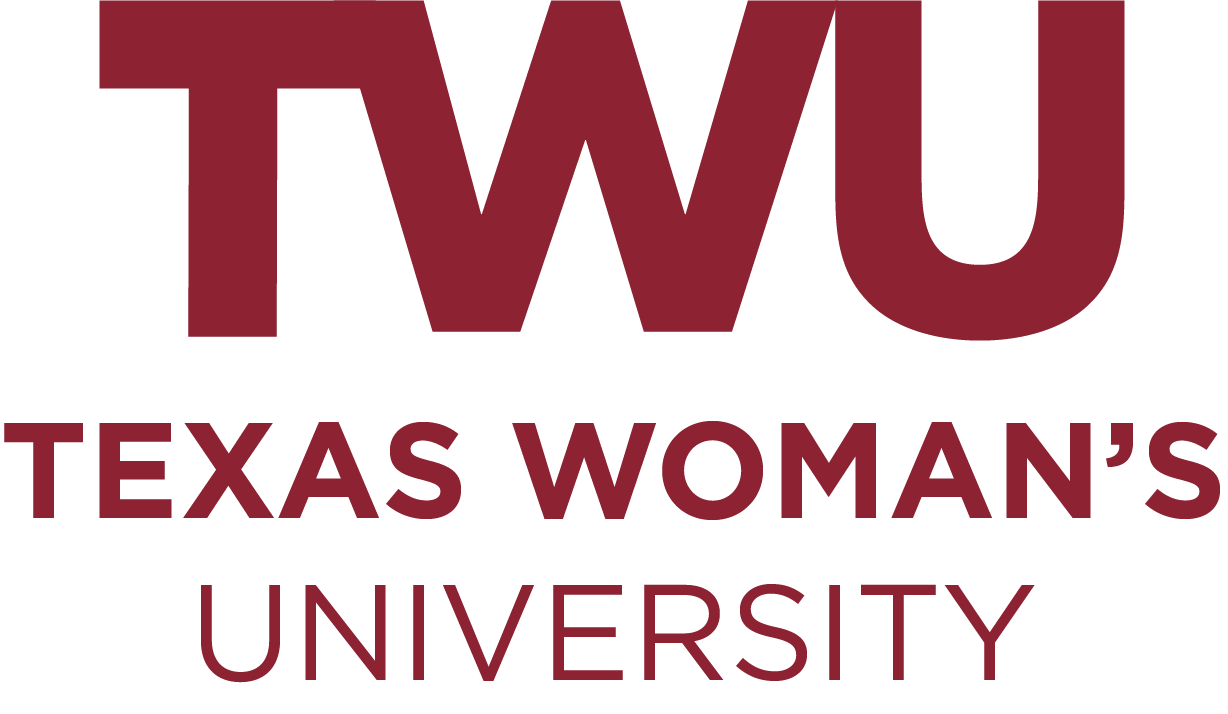 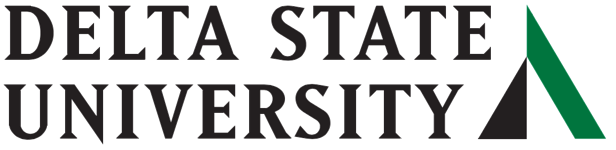 University of 
Nevada, Reno
Texas Woman’s University
The City College of 
New York
Delta State
University
Southern Connecticut State University
Naugatuck Valley Community College
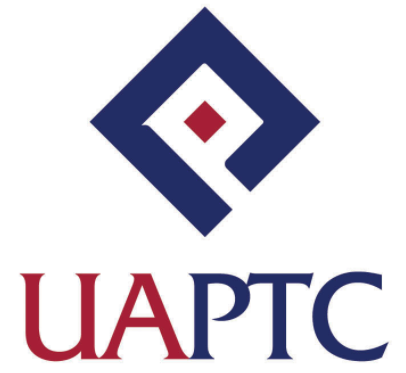 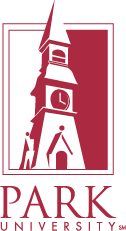 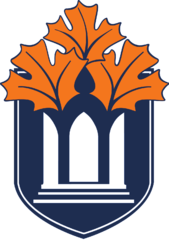 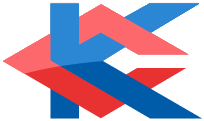 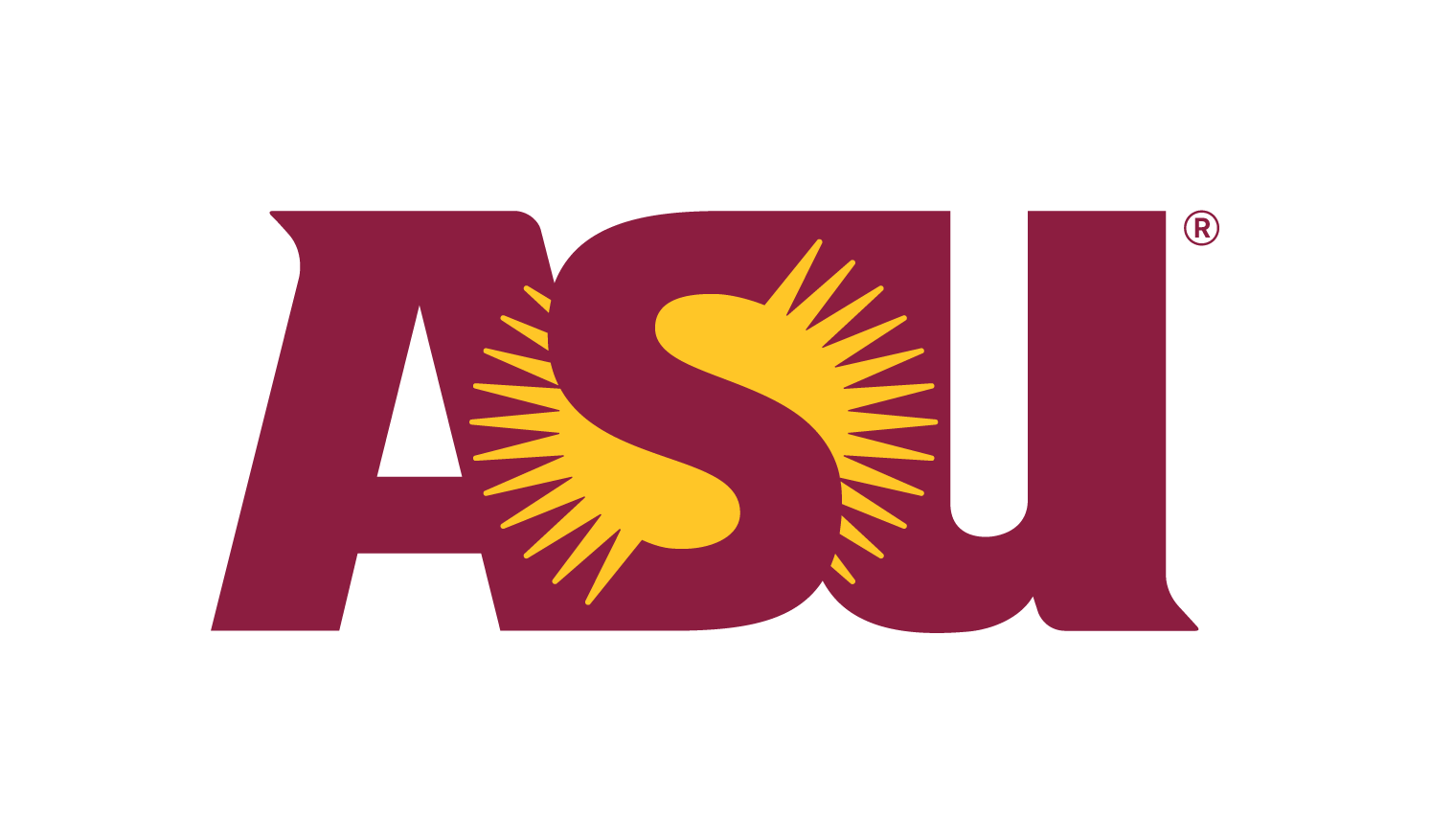 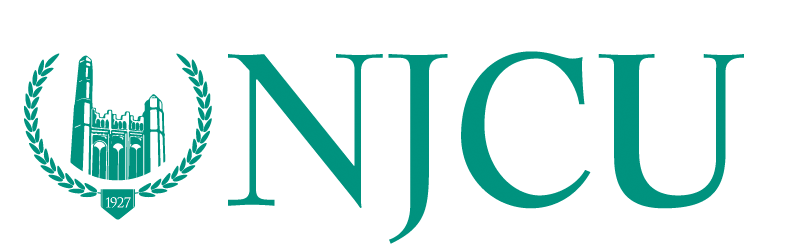 Kansas City Kansas Community College
Arizona State 
University
New Jersey City
University
Baker 
University
Park
University
University of Arkansas Pulaski Technical College
9
[Speaker Notes: Customers not listed:
Donnelly
University of Central Missouri
Sam Houston State
Eastern Maine Community College
West Virginia Wesleyan
Sacramento State
UD Mercy
Broward

San Francisco State
CSU East Bay
UNC Wilmington
Sonoma State]
ACUE’s Certificate in Effective College Instruction
ACUE’s Certificate distinguishes instructors who are prepared to teach and institutions that are improving student outcomes through great teaching.
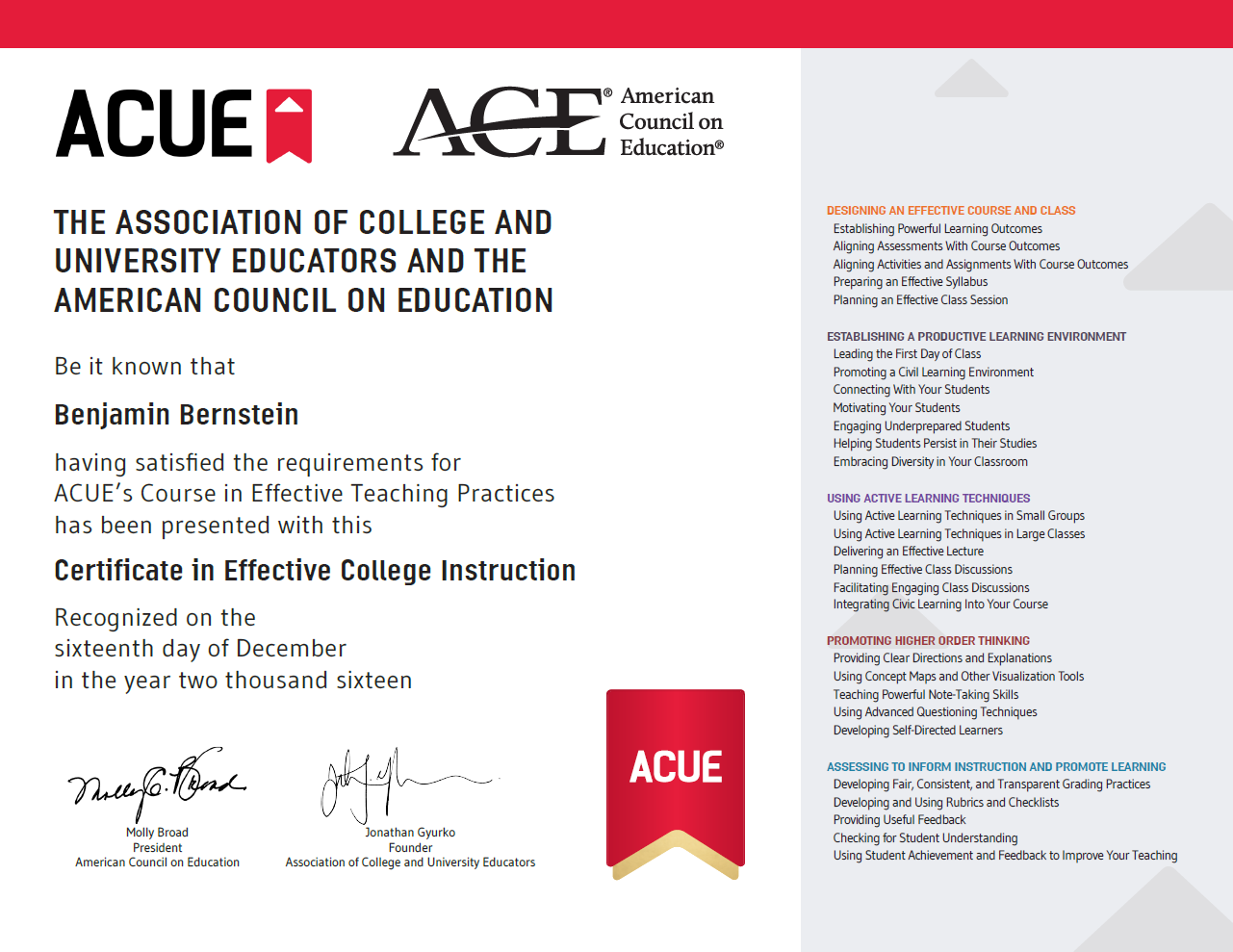 10
Real-time accountability
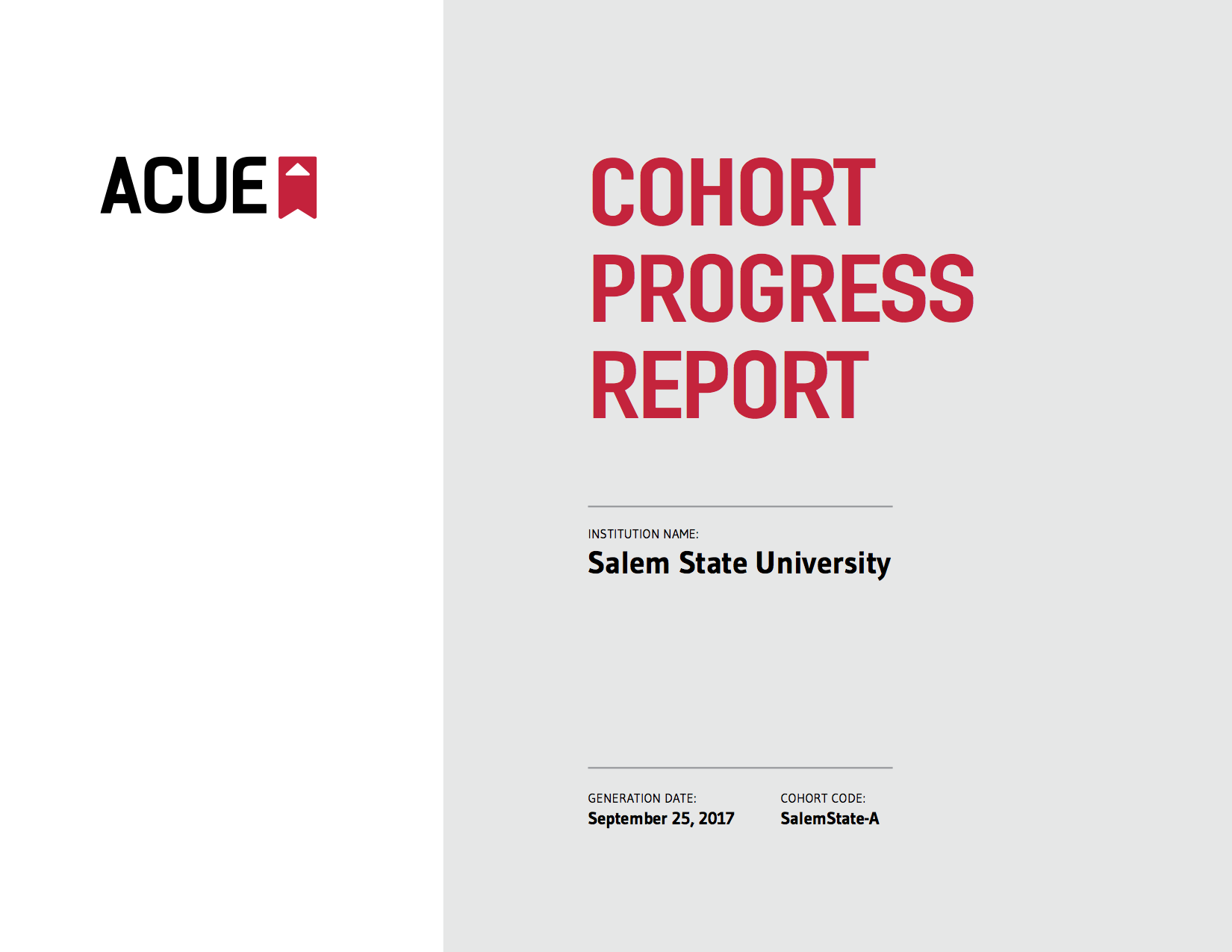 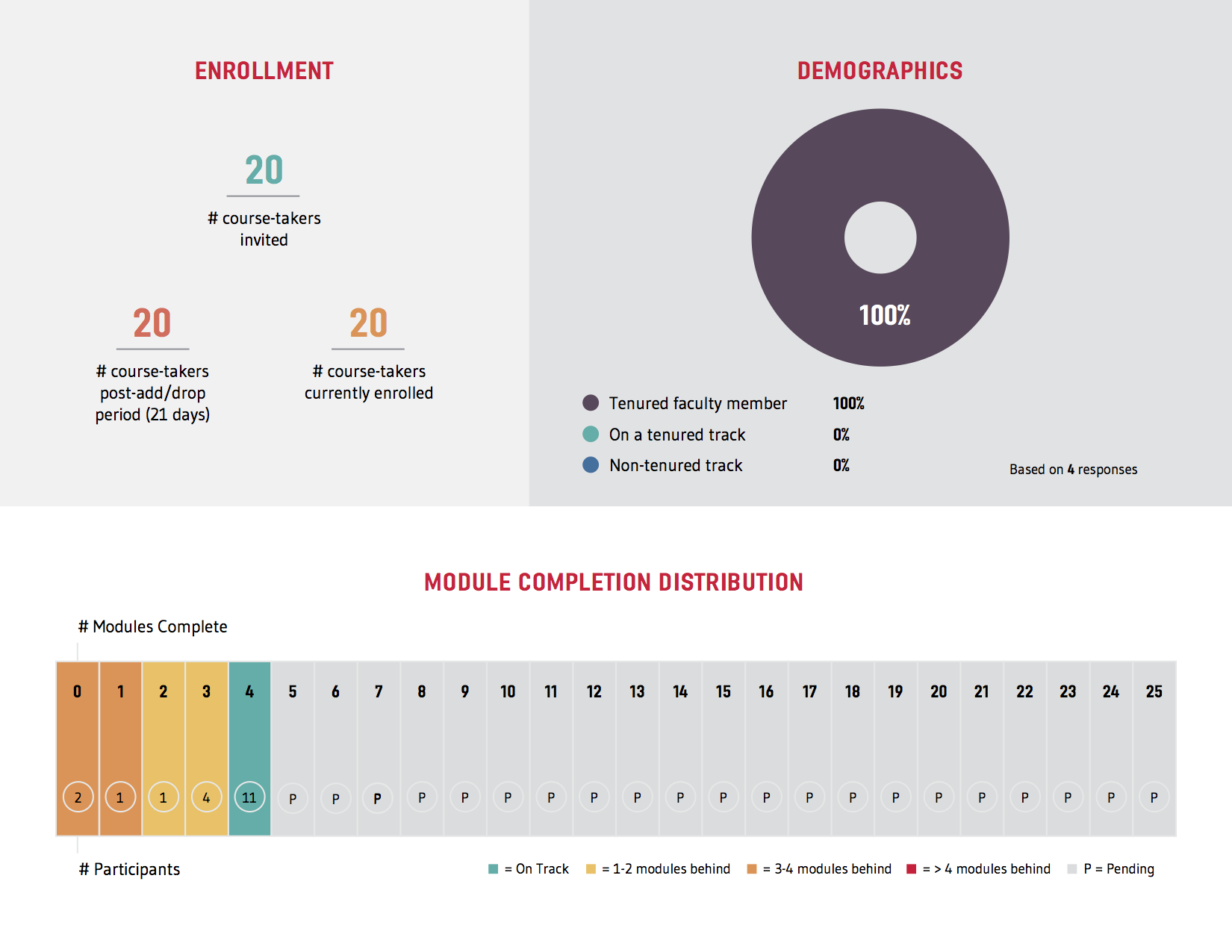 In four weeks at Salem State:
96% of faculty find the course relevant
Faculty have: 
Completed 4 modules
Learned avg. 10 new techniques
Deepened knowledge 15 more
Implemented 7 new techniques
Plan to implement 8 more
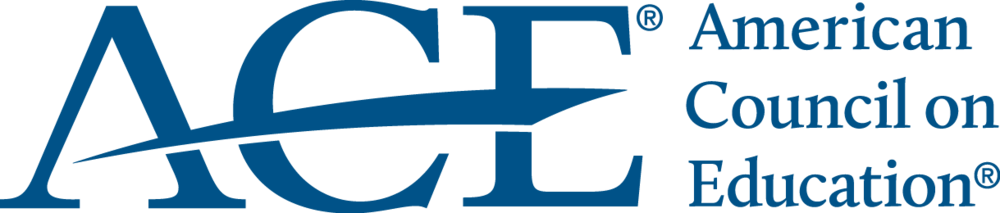 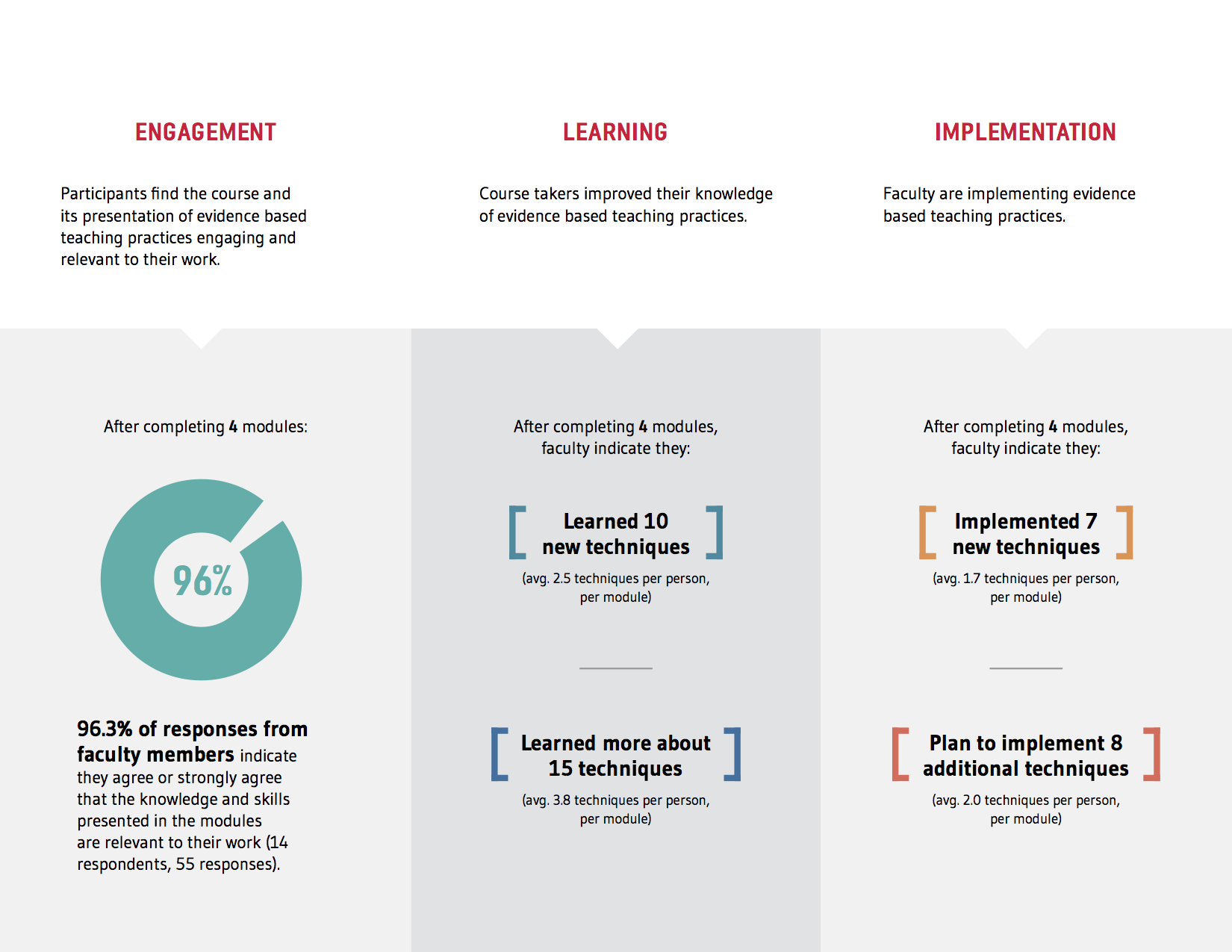 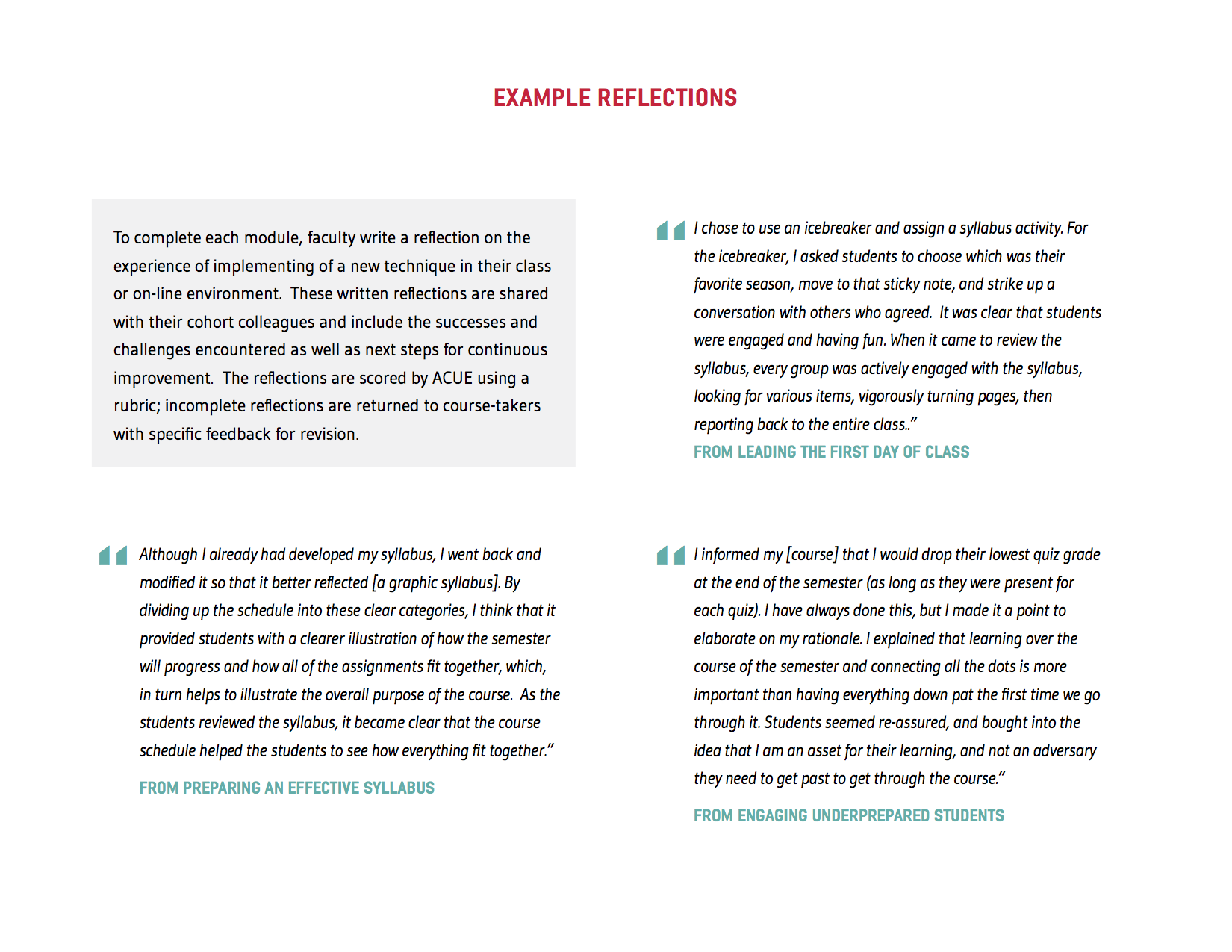 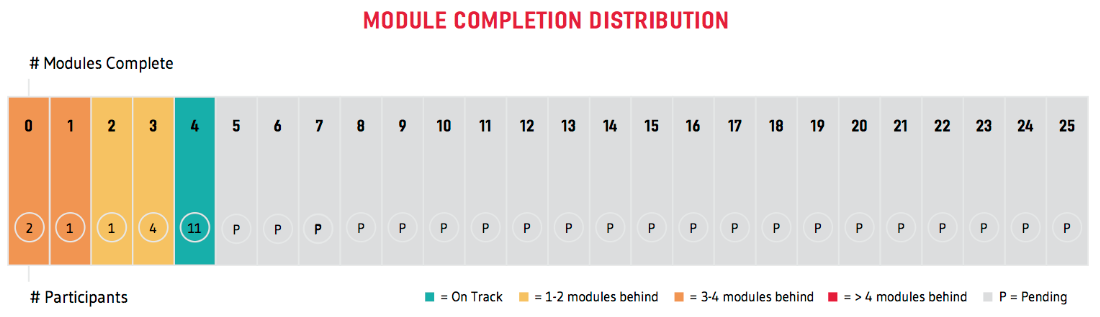 11
Faculty and student impact
Cal State-LA

For 1,000 CSU-LA students taught by ACUE- and CETL-supported faculty in classes with historically high DFW rates:

Students’ GPA rose 24.5%, from 2.48 to 3.09
D grades, Fs, and withdrawals declined by 47%

Miami Dade College

Among 1,300 students taught by ACUE-credentialed faculty, student satisfaction topped 96%, significantly above the college average

Rutgers University-Newark

Faculty teaching 2,000 students reported:

an average 64 percentage point increase in their confidence using evidence-based teaching practices
a 52 point increase in their ability to impact student outcomes

Nationwide

In a survey of over 500 participating faculty:
98% find course content relevant
96% refined their teaching
95% recommend the program to their peers
25%
GPAs
47%
DFWs
>
Student
satisfaction
96%
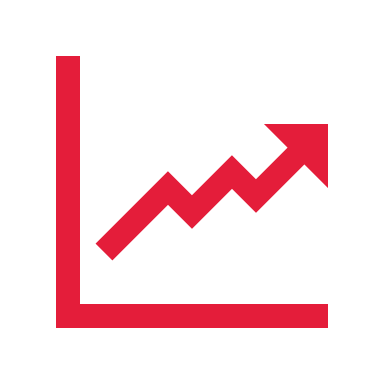 Faculty confidence
260%+
>
Faculty 
engagement
96%
12
Salem State and ACUE
Neal DeChillo, Ph.D.
Associate Provost for Academic Affairs
Salem State University


Marc Ebenfield
Director, Center for Teaching Innovation
Salem State University
13
Partnership services
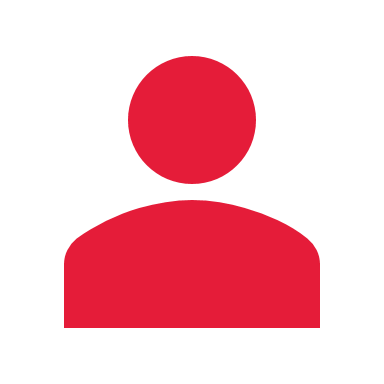 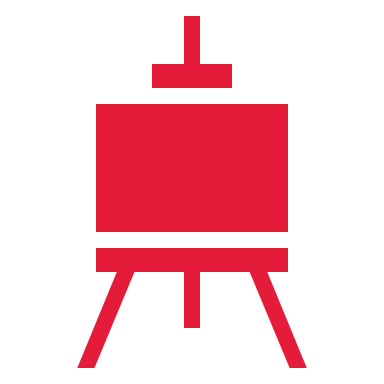 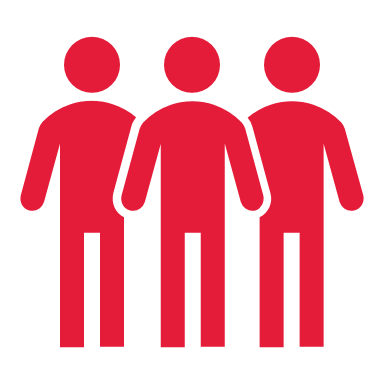 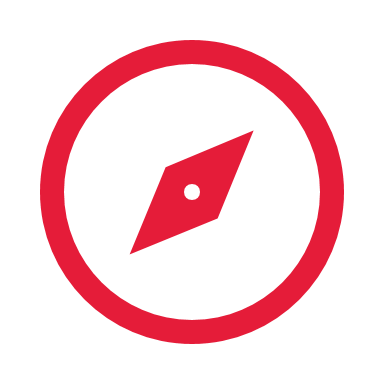 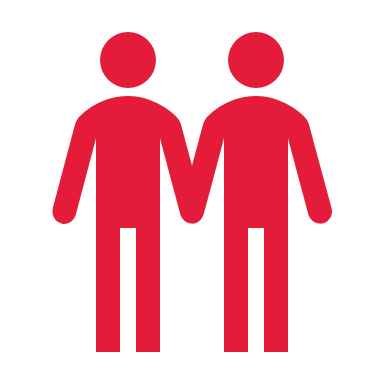 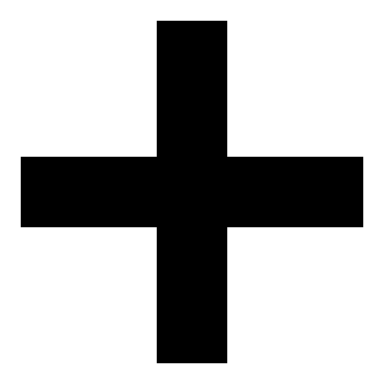 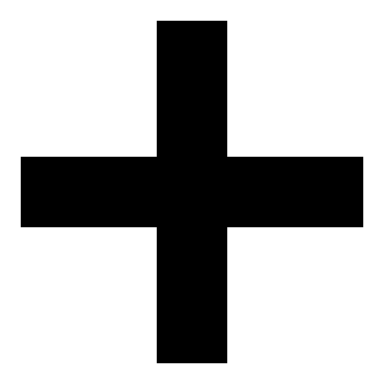 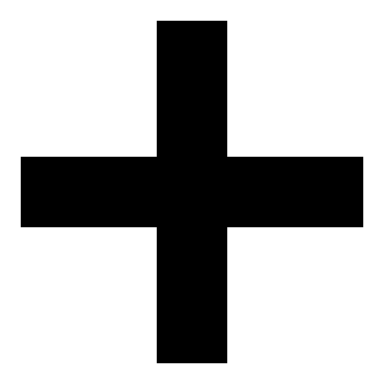 ACUE Academic Lead
Collaborative Program Design
Course Facilitator Preparation
Course-taker Recruitment and  Orientation
Ongoing Course  Support
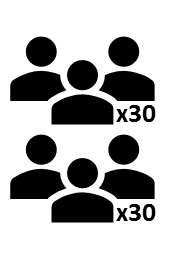 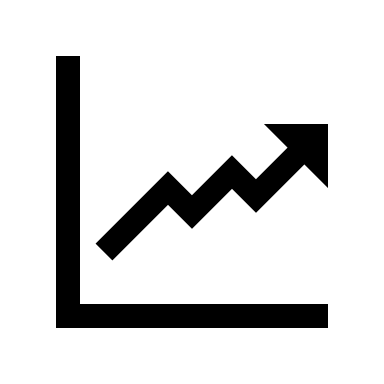 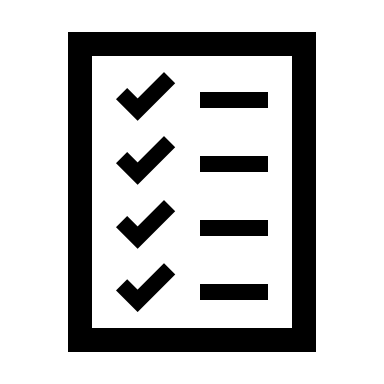 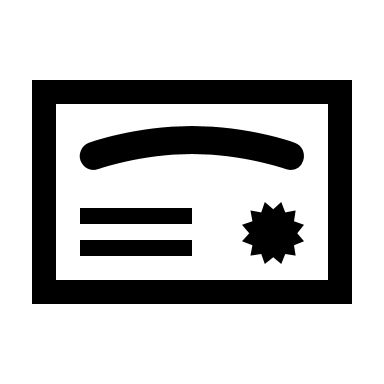 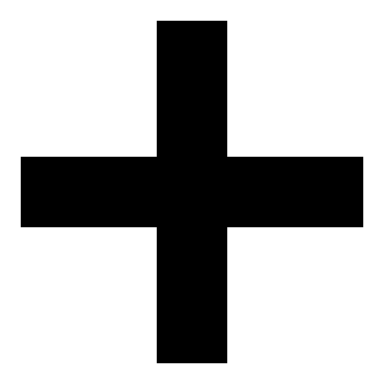 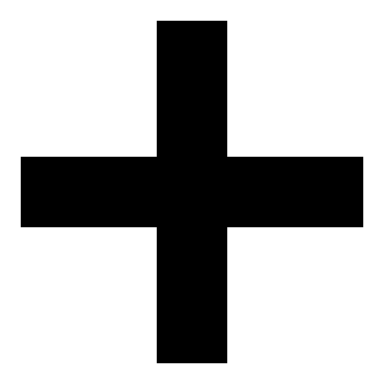 Enroll and Prepare Faculty Cohorts
Score Required Assignments
Issue Badges and Credentials
Measure Educational Impact and Financial Return
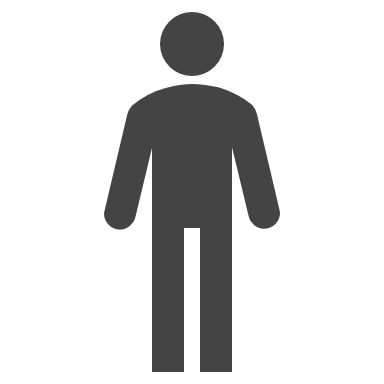 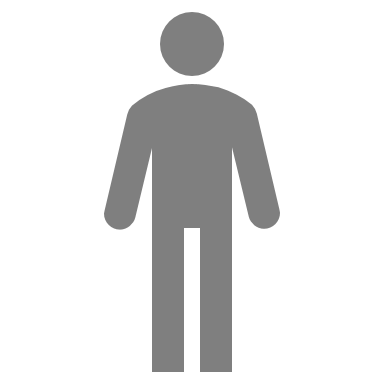 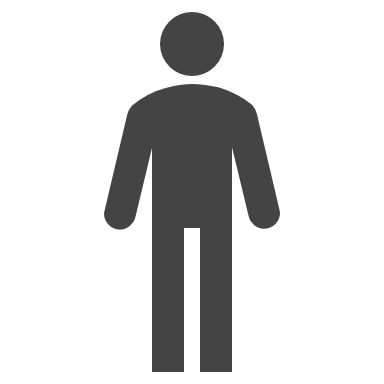 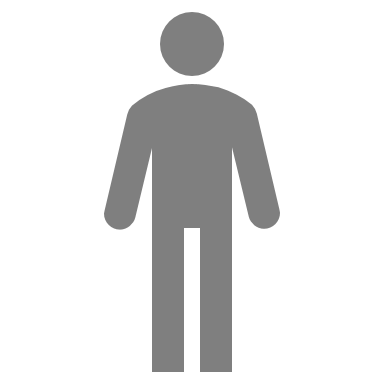 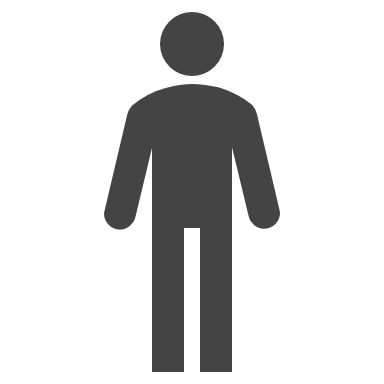 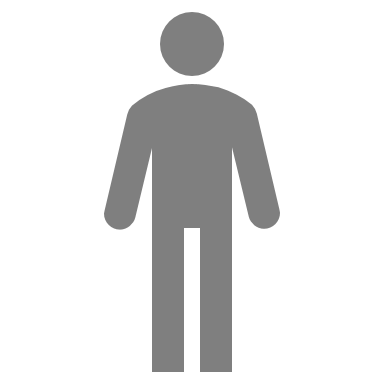 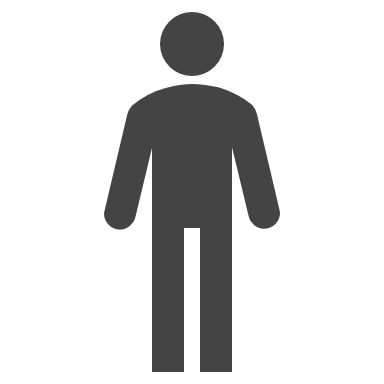 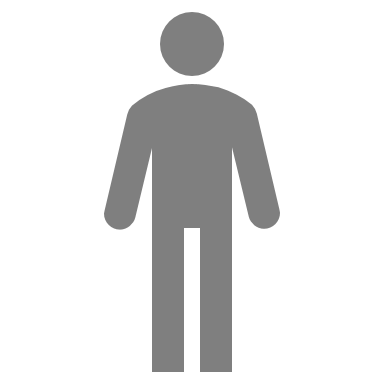 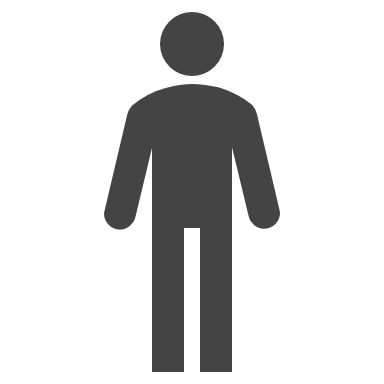 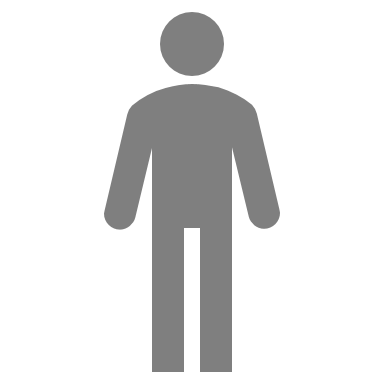 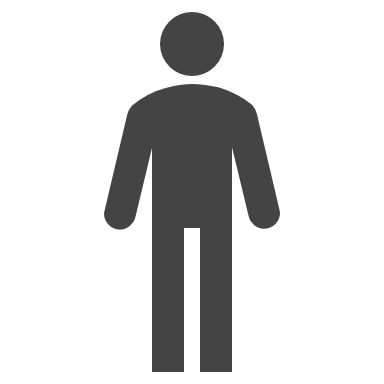 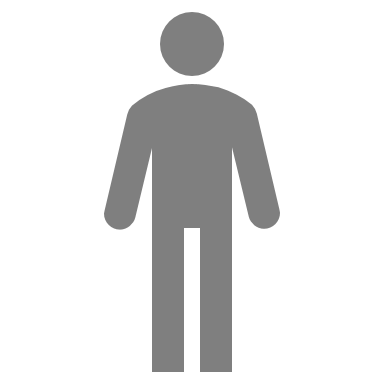 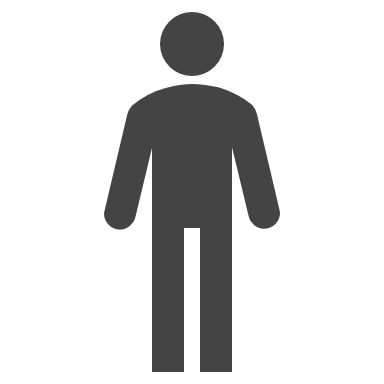 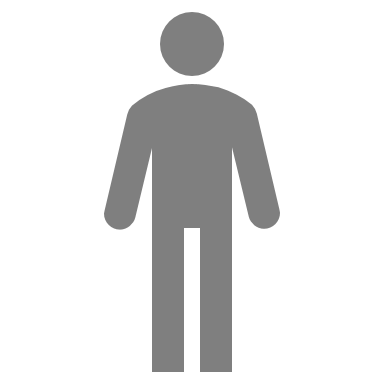 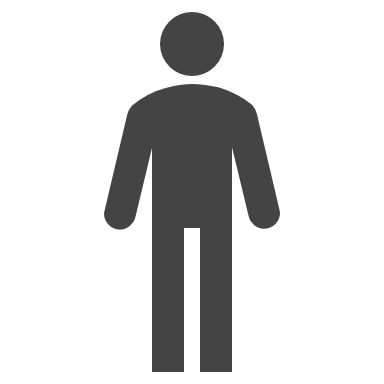 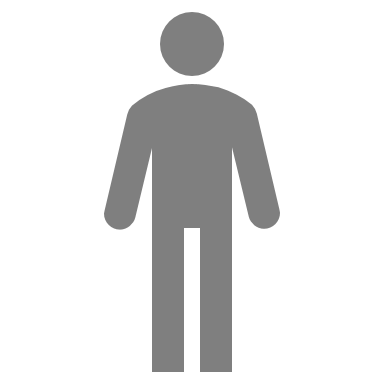 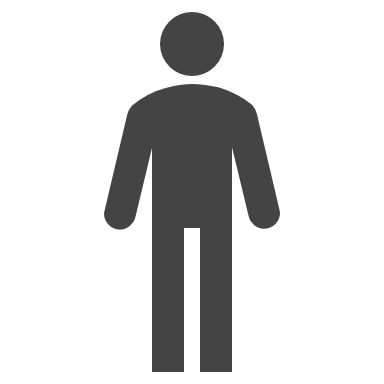 ACUE Community of Professional Practice
14
Course experience
Promoting Higher Order Thinking

Module 4e:
 
Developing Self-directed Learners
15
Next steps
Expand the conversation to include key campus leaders
Arrange a course experience for stakeholders on your campus
Design a high-impact partnership
Technical assistance for PIF grant proposals
16
Q & A
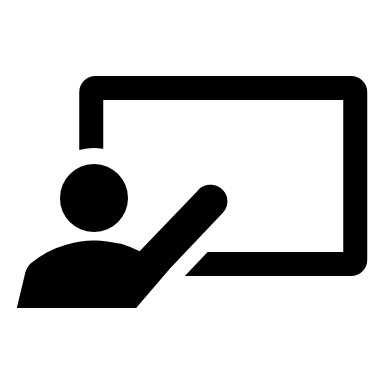 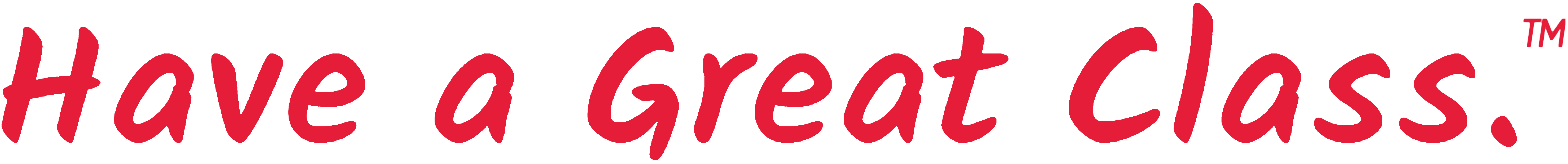 17